○○小学校    すまあと通信
第　６　号
平成27年　月　日
○○○○○小学校
校　長　○○○○○
すまこさんは、変顔をしているすまおくんの写真をとって、インターネットに広めてしまいました。
　その後、すまおくんはどうなってしまうのでしょう？
１
２
お友達の写真、かってに広めて大丈夫？
あっという間に、すまおくんの
写真は広まっていきます。
おもしろい顔！！
みんなに送ろう！！
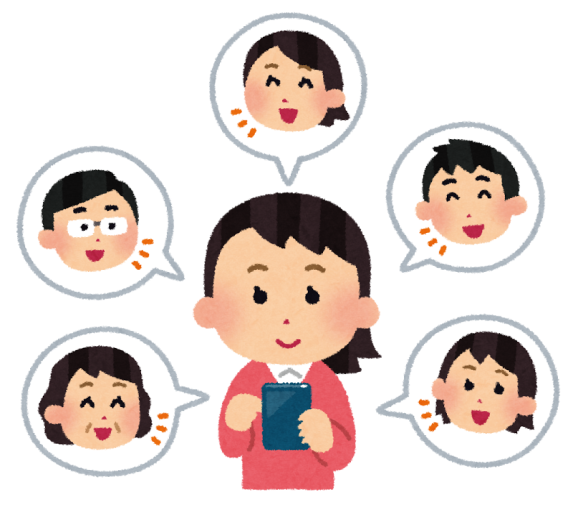 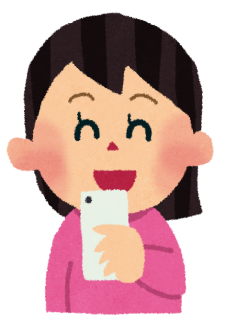 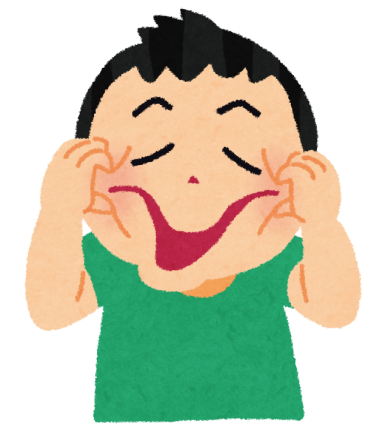 ３
４
みんながおもしろがって、いろんなことを言っています。
すまおくん、ショックで家から出てこれなくなりました。
学校へ行けない・・・
みんなに会いたくない・・・
はずかしいよなぁ・・
へんな顔！！
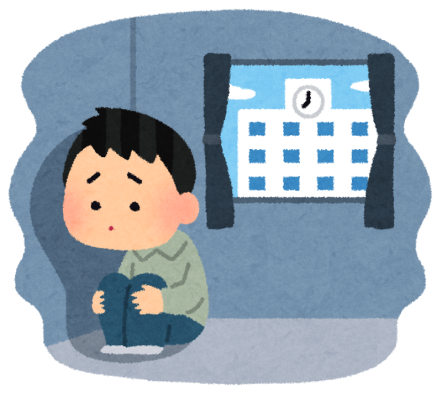 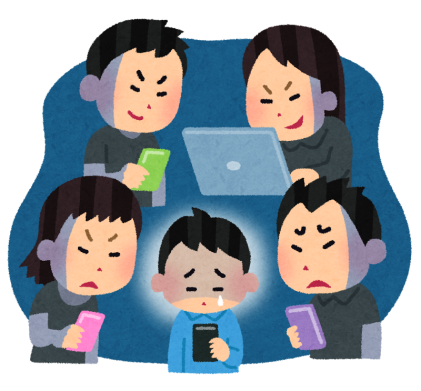 ごめん・・・
すまおくん
ばかじゃ
ないの？
変顔くんて
呼ぼう！
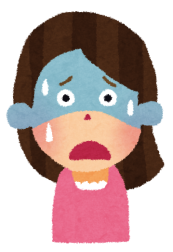 マモル先生から
人をとった写真には肖像権（しょうぞうけん）といって、写真をとられた人を守るための権利があります。
　「おもしろいから」、「みんなに見せたいから」、「ウケルから」と、勝手に写真にとったり、インターネットにのせたりするのはいけないことです。
　写真をとったり、インターネットにのせたりするときは、きちんとお友達に相談することも大切ですね。
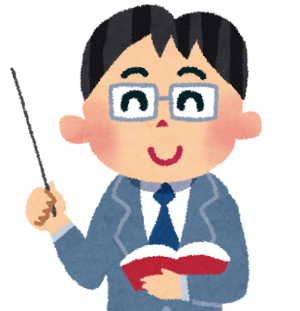